発表スライド
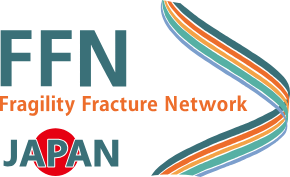 第12回 日本脆弱性骨折ネットワーク学術集会
『 発表演題名　』
○○病院
△△科　　XX XX
発表スライド
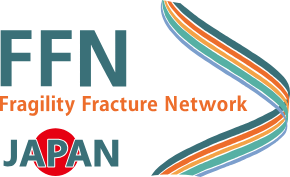 第12回 日本脆弱性骨折ネットワーク学術集会
発表者のCOI開示


筆頭発表者氏名：XX XX
本講演に関連し，開示すべきCOI関係にある企業等はありません。
発表スライド
第12回 日本脆弱性骨折ネットワーク学術集会
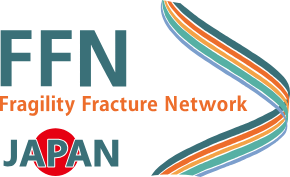 ○○病院について
所在地：都道府県　市町村郡
病床数：　床
診療科数：　科

整形外科
医師数：
年間 総手術件数：
年間 大腿骨近位部骨折手術件数：

二次医療圏：
高齢化率：
発表スライド
第12回 日本脆弱性骨折ネットワーク学術集会
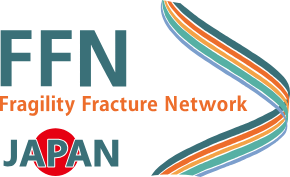 ○○病院　骨折リエゾンサービス（FLS）導入・運用について
発表スライド
第12回 日本脆弱性骨折ネットワーク学術集会
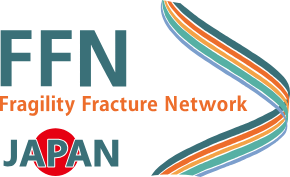 まとめ
○○病院におけるFLSについて紹介した～